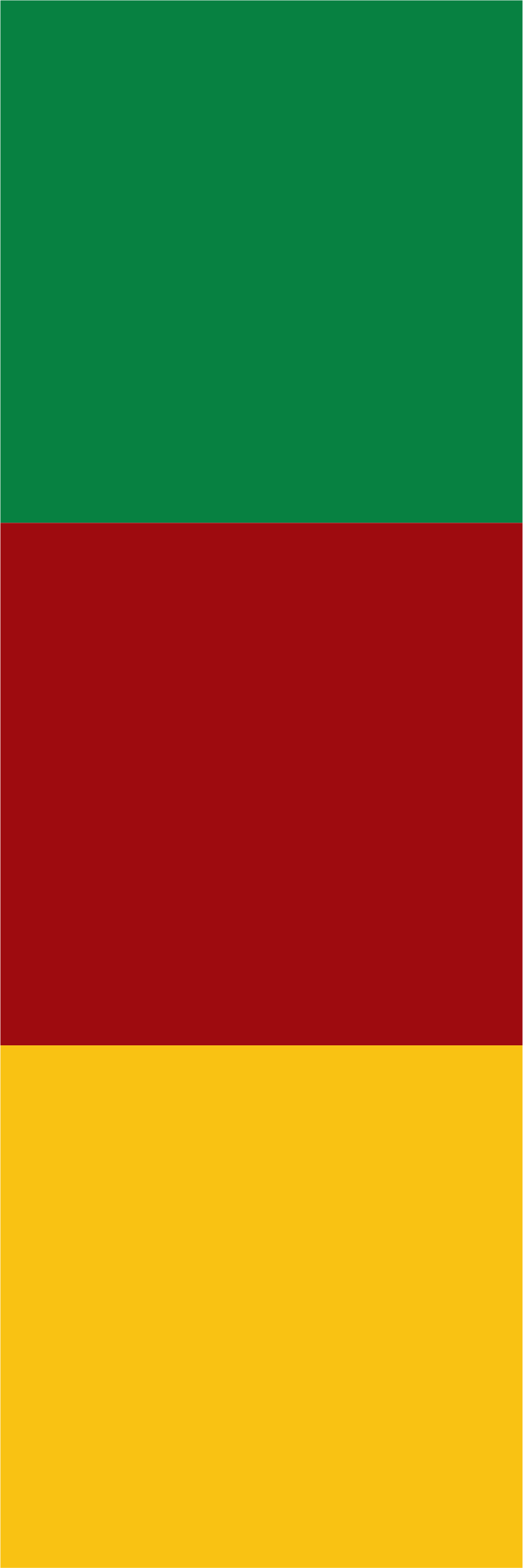 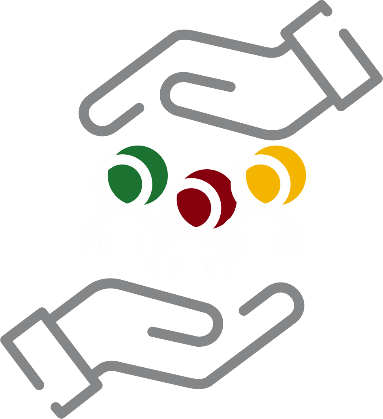 Fórum de Gestão de Pessoas
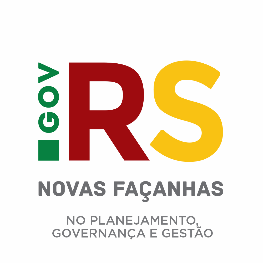 Planejamento REDE-PESSOAS 2022
SUBSECRETARIA DE GESTÃO DE PESSOAS – SUGEP
Assessoria de Gestão e Desenvolvimento  de Pessoas (Célula de Multiplicadores) – ASGEP
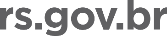 REDE-PESSOAS: Rede de Gestão Estratégica de Pessoas
A SUGEP estabelecerá as diretrizes estratégicas para o funcionamento e coordenará a manutenção, o aperfeiçoamento e a gestão da Rede-Pessoas

Ocorrerão reuniões mensais com as chefias das áreas de Gestão de Pessoas dos Órgãos Setoriais e do Órgão Central para alinhamento das diretrizes e monitoramento das execuções. O calendário e as demais diretrizes sobre as reuniões serão divulgados em breve.

A Rede-Pessoas atuará de forma conjunta entre    o Órgão Central (SUGEP) e Órgãos Setoriais de Gestão de Pessoas
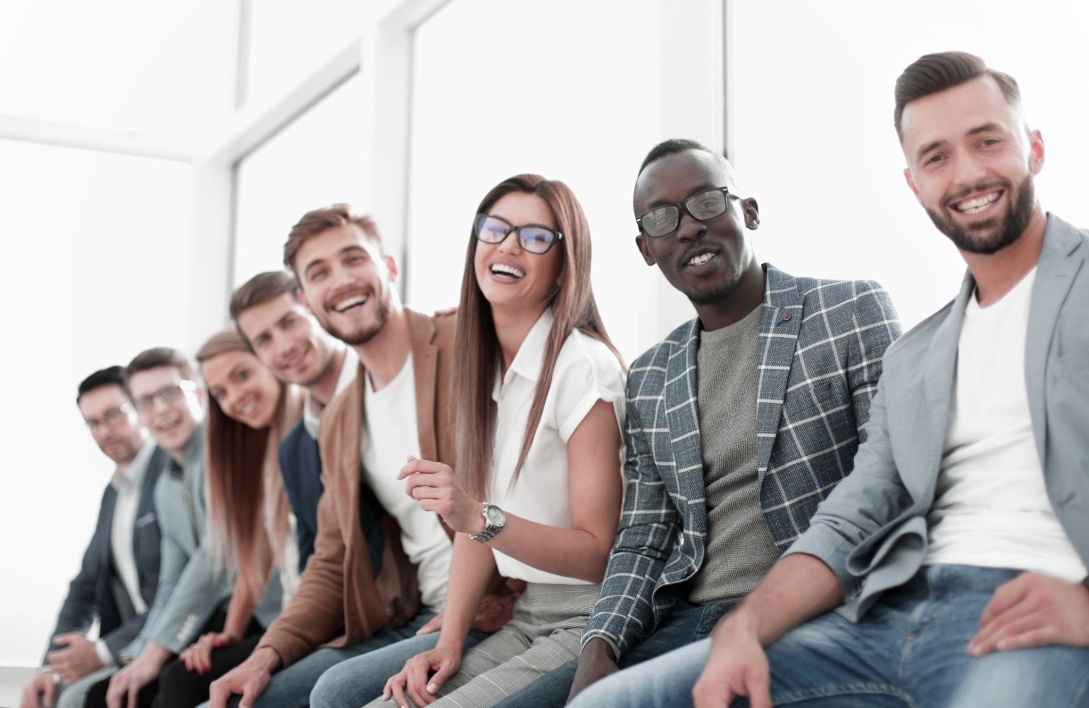 Sistema de gestão estratégica de pessoas que operacionalizará a Política de Gestão de Pessoas
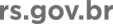 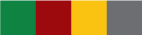 Sistemática de Funcionamento da Rede-Pessoas
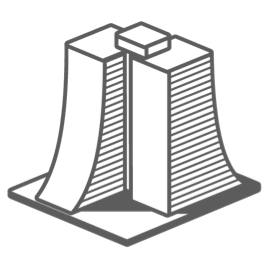 Sistema que visa gerar valor público por meio de desenvolvimento e atuação estratégica das áreas de gestão de pessoas
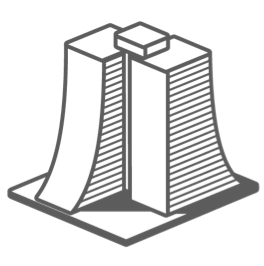 SECRETARIA DE 
PLANEJAMENTO,
GOVERNANÇA E GESTÃO
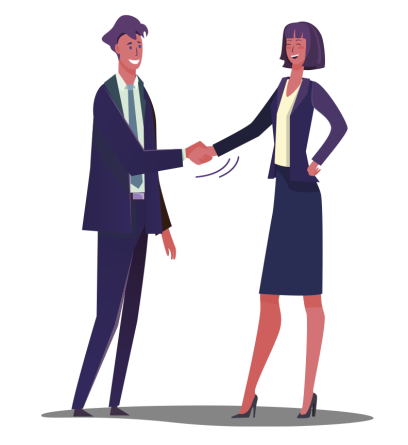 SECRETARIAS DE ESTADO
Subsecretaria de Gestão e Desenvolvimento de Pessoas
ÓRGÃO CENTRAL 
Orientação normativa, supervisão técnica e capacitação dos órgãos setoriais.
ÓRGÃO SETORIAL
Ação conjunta com o Órgão Central, sendo implementadores das ações de gestão de pessoas no âmbito de sua Secretaria.
LÍDERES
Concretizadores das práticas. 
É por meio dos líderes que as ações de desenvolvimento alcançarão os agentes públicos.
Rede-Pessoas
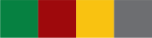 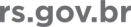 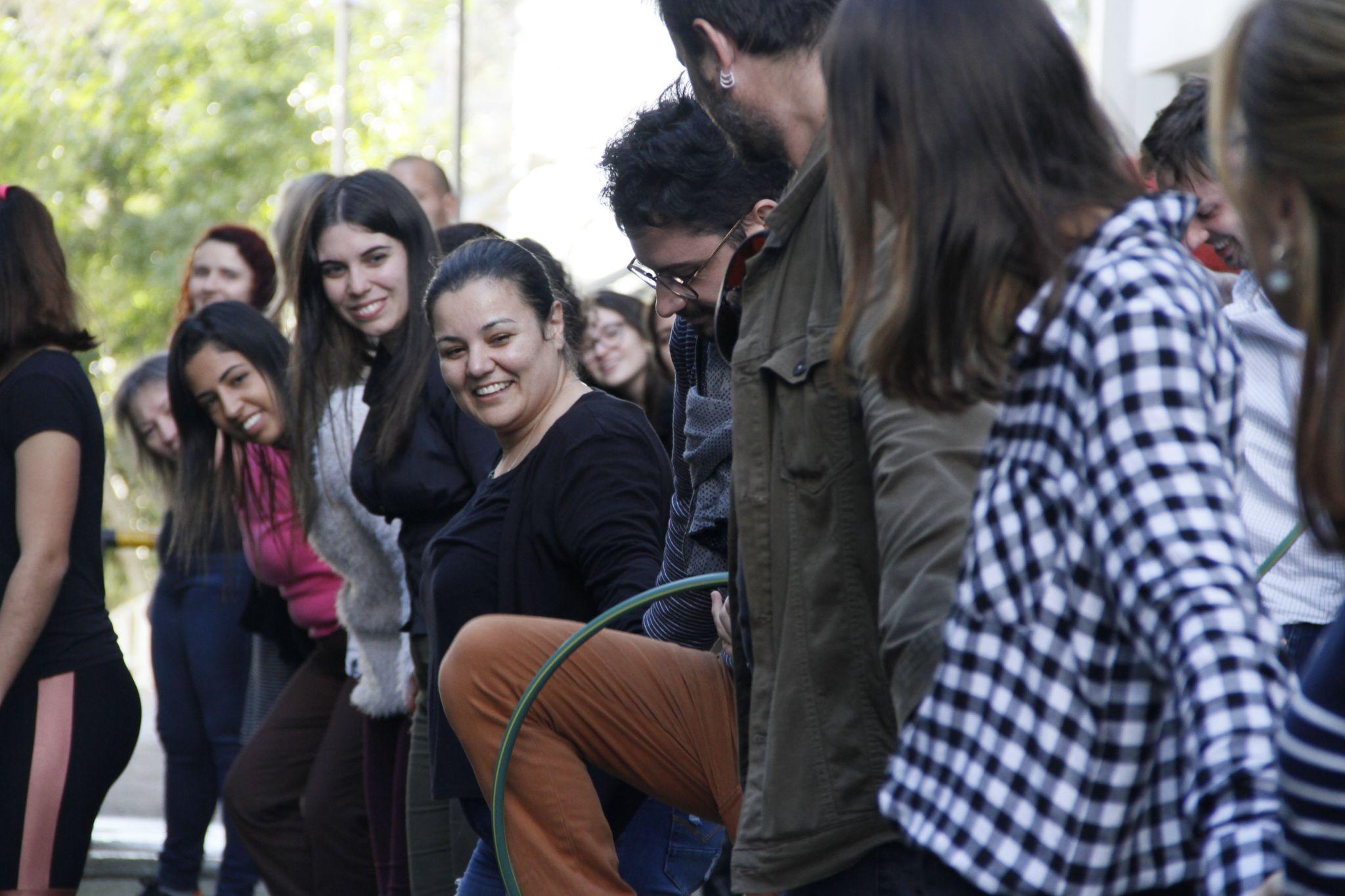 Rede-Pessoas
Capacitação
O profissional de RH como posição estratégica e humanizada
LOCAL: Moodle da Escola de Governo - EGOV/SPGGPÚBLICO.
MODALIDADE: Híbrido, por 40 horas de percurso formativo dividido em dois módulos de 20 horas, sendo 16 h de conteúdo autoinstrucional e 4 horas de aula síncrona on-line para revisão de conteúdo e interação da turma.
Módulo 1 – Elementos importantes p/ gestão estratégica de pessoas: - 20 h
Módulo 2 – Processos de Gestão Estratégica de pessoas 20 h
DURAÇÃO: 30 dias
AULA INAUGURAL: 17 de março 2022 as 14h no auditório do CAFF (hibrido)
AULAS SÍNCRONAS (datas possíveis):   Aula 1 -  29 a 31 março    e                                                         
Aula 2  - 12 a 14 abril
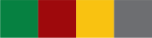 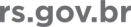 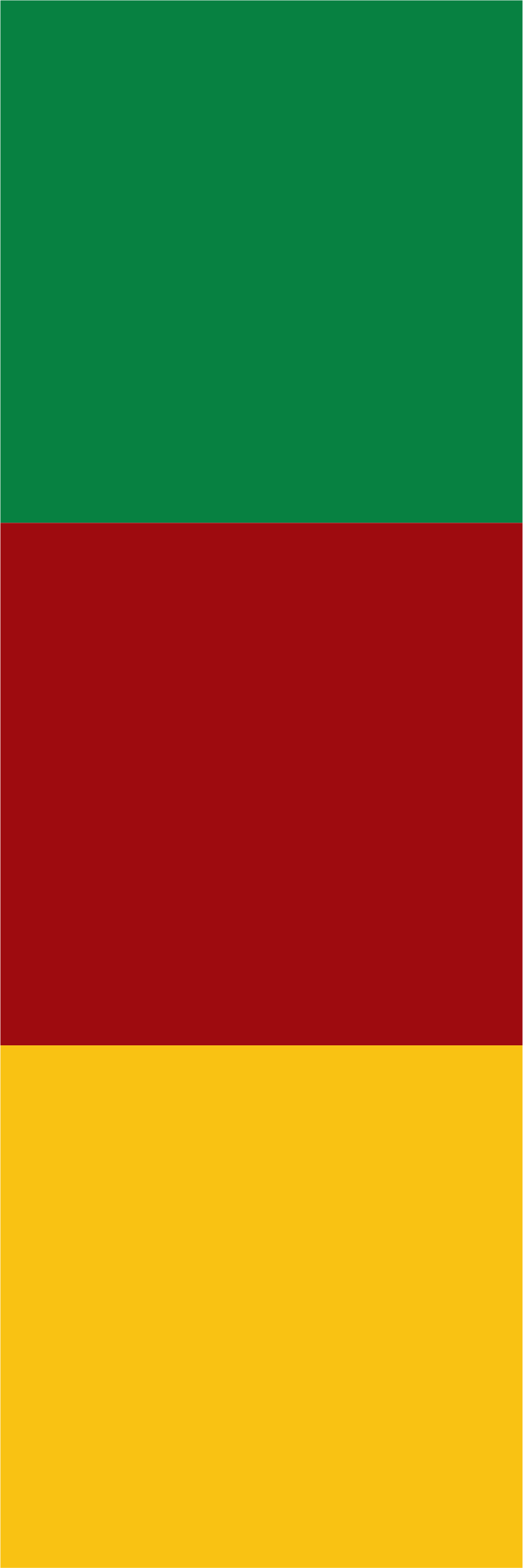 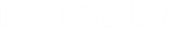 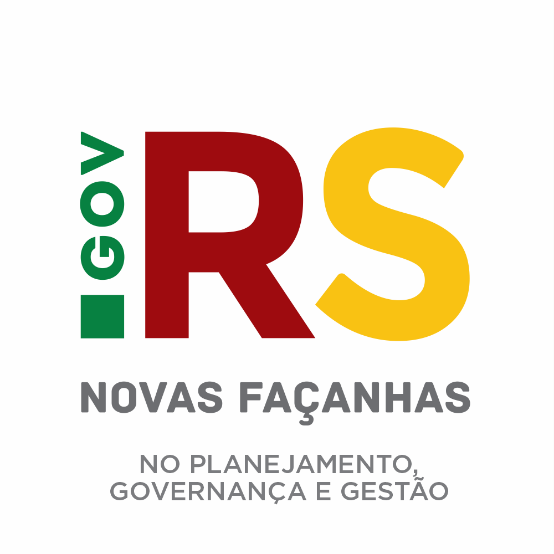 GOVERNO DO ESTADO DO RIO GRANDE DO SUL
Governador: Eduardo Leite
Vice-Governador: Ranolfo Vieira Júnior
 
SECRETARIA DE PLANEJAMENTO, GOVERNANÇA E GESTÃO - SPGG
Secretário: Claudio Gastal
Secretária Adjunta: Izabel Matte
Subsecretária de Gestão de Pessoas: Iracema Castelo Branco
Diretora do DEGEP: Andrea Quadros Pasquini
Diretora da EGOV: Anelize D’Avila Ferreira
Diretora do DMEST: Carla Leia Martin Bravo
Atualização: 17/12/2021